طراحی کنترل کننده مود لغزشی بهینه با الگوریتم پرندگان برای یک بازوی رباتیک در حضور عدم قطعیتسید محمد هاشم زادهشهریور 95
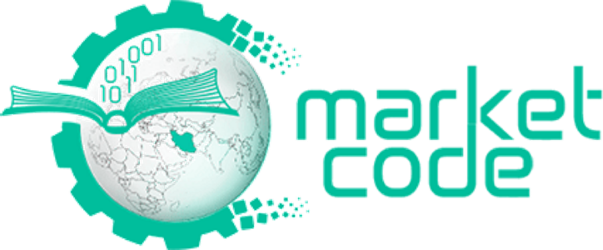 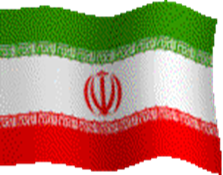 بهینه سازی تحت عدم قطعیت از مسائل جذاب و چالش برانگیز در مهندسی کنترل بوده و هست. روش های کنترل مقاوم میتوانند با عدم قطعیت که حد بالا و پایین مشخصی دارد، کنترل سیستم را به خوبی انجام دهند ولی در زمینه بهینه سازی کار نمی کنند. در این پژوهش به کمک تخمین عدم قطعیت و نیز محاسبات بهینه سازی توسط الگوریتم پرندگان در حالت آفلاین، بهینه سازی آنلاین تحت عدم قطعیت انجام شده است.
برای شبیه سازی از m-file نرم افزار MATLAB استفاده شده است که سرعت بالاتری نسبت به SIMULINK دارد.

مقالات مستخرج از اين كد، يك مقاله کنفرانس خارجی و یک مقاله ژورنال خارجی بوده است.
توانمندیهای کُد
شبیه سازی ربات پیوما 560
تولید زوایای مطلوب به کمک سینماتیک وارون از روی معادله سه بعدی xyz
کنترل مد لغزشی مراتب بالا
پیاده سازی رویتگر غیرخطی
بهینه سازی به وسیله الگوریتم پرندگان در حالت آفلاین
بهینه سازی توسط روش جدید برای حالت آنلاین به کمک داده های آفلاین
مقایسه شاخص های کارایی کنترل، خطای زاویه ای و زمان نشست
توانمندیهای کُد
بهینه سازی ربات به وسیله الگوریتم پرندگان در حالت آفلاین و مقایسه با سیستم غیر یهینه

بهینه سازی ربات به وسیله الگوریتم پرندگان در حالت آفلاین و مقایسه با روش جدید

مقایسه شاخص های کارایی کنترل، خطای زوایا و زمان نشست
آنچه در این کد خواهید آموخت
1-	نحوه محاسبه ماتریس های ربات پیوما 560
2-       نحوه محاسبه مقادیر مطلوب زوایا از روش سینماتیک وارون
3-	مقداردهی اولیه الگوریتم پرندگان
4-	نحوه استفاده از الگوریتم پرندگان برای بهینه سازی ربات
5-	بررسی شاخص های کارایی کنترل، خطای زاویه ای و زمان نشست
6-	اختلال جمع شونده در ورودی و نحوه حذف آن توسط HOSM
7-	محاسبات رویتگر برای تخمین برخی حالت ها
8-	نحوه محاسبه زوایای مطلوب از سوی معادله xyz  برای پیوما
نکات و الزامات
1-	کدها توسط MATLAB 2013 و با استفاده ازm-file  نوشته شده اند
2-	خروجی ها بصورت اعداد در command و یا شکل نمایش داده می شوند.
3-	آشنایی با مفاهیم کنترل غیرخطی و کنترل مد لغزشی مرتبه بالا
4-	آشنایی با مفاهیم دینامیک و سینماتیک ربات
5-	آشنایی با مفاهیم بهینه سازی و نیز الگوریتم های هوش مصنوعی علی الخصوص   
                  الگوریتم پرندگان
6-	آشنایی با نحوه کار کردن توابع در MATLAB
7-	آشنایی با مفهوم رویتگر و فلسفه وجود آن در سیستم کنترل